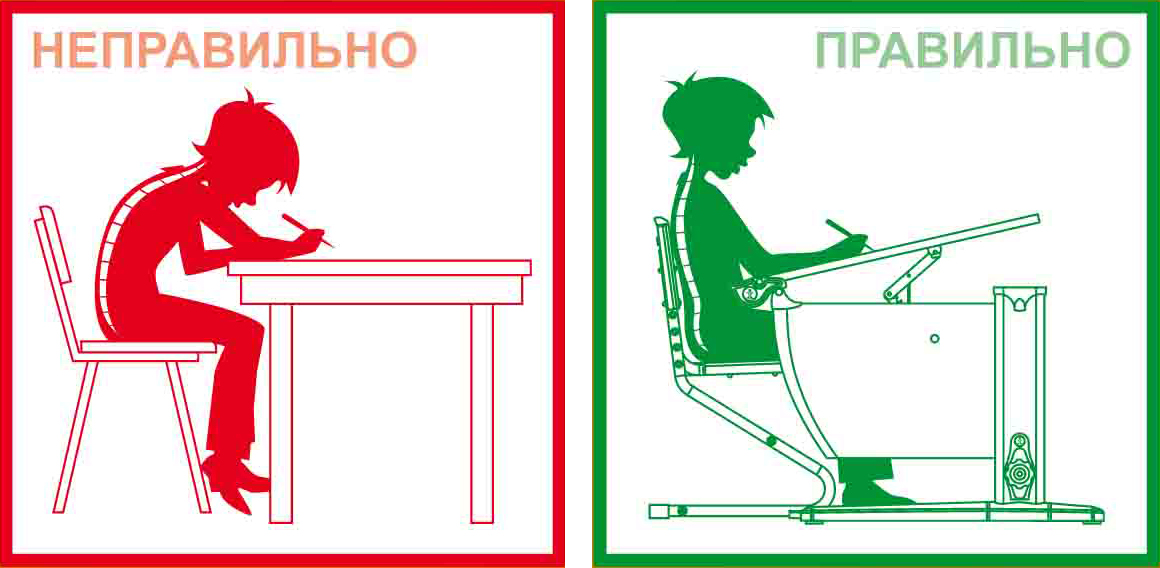 1
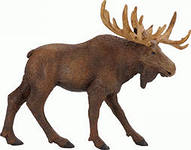 Тяжелы рога по весу, Ходит важно он по лесу:Он  хозяин, а не гость –Хмурый и сердитый
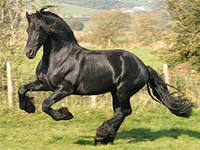 Вьётся грива на ветру,Я препятствия беру.Любит всадник мой меня,Быстроногого
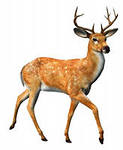 Как ветви у него рога!Он благородный. Он пятнистый.Обходит сочные луга,В жару идёт же в лес тенистый.
деньки  пенькиугольки огоньки
День-  пень-уголь-огонь -
Деревьясольюпольётульиплатье
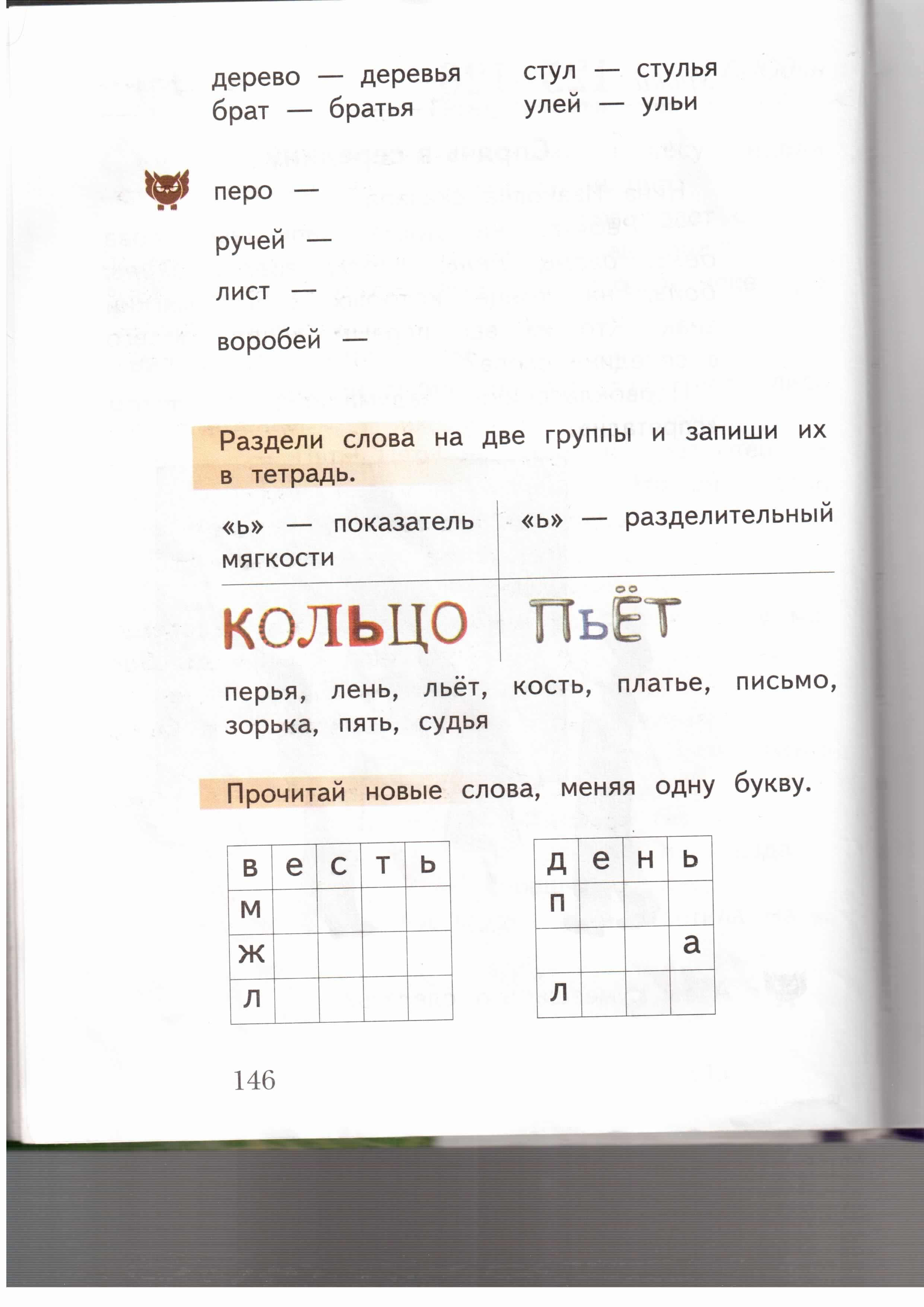 Друзя! Помогите! Несчасте!Обезяны
Друзья ! Помогите! Несчастье! Обезьяны
Целый день лежит тюлень, И лежать ему не лень. Жаль, тюленье прилежанье – Не пример для подражанья.
- Кто нас встречает?
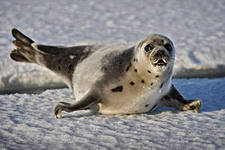 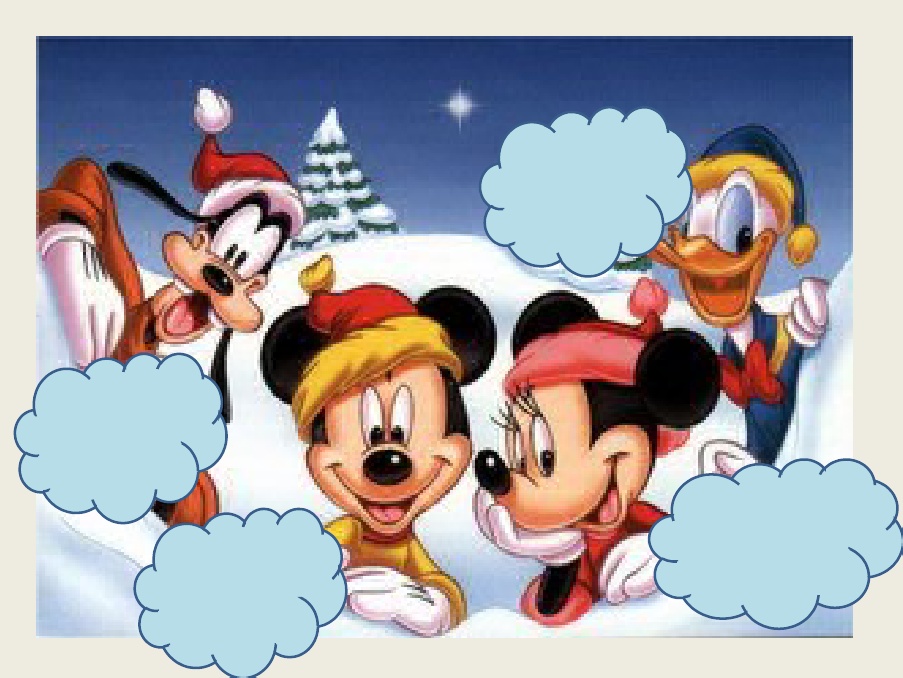 Мне было 
интересно
Мне было
 трудно
Мне понравилось
Я научился